Die Bürgerräte in Vorarlberg.Kontext | Praxis| Wirkung
Yvonne Wolf
Wer sind wir? 
Seit 1999 ZuB
Seit 2019 FEB 
Team: 8,3 VZÄ, interdisziplinär
Was machen wir?
Ermöglichen einer Beteiligungskultur
Engagementförderung
Nachhaltige Entwicklung:  Umsetzung der Agenda 2030 (SDGs)
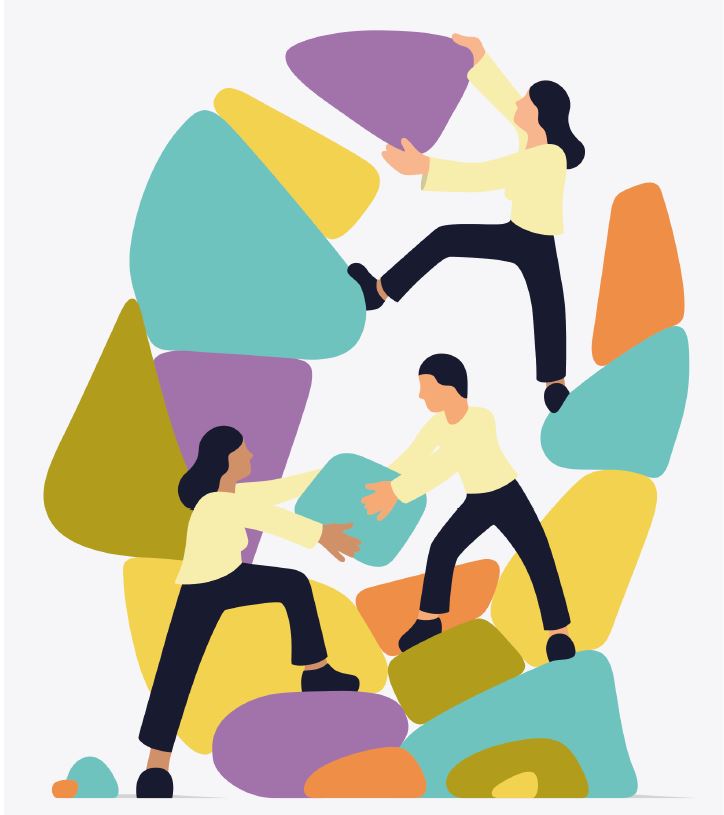 Das große Ganze.
Engagement
Sozialkapital
Vertrauensvolle Kooperation
Gemeinsame Zukunftsbilder
Selbstorganisation und 
   Eigenverantwortung
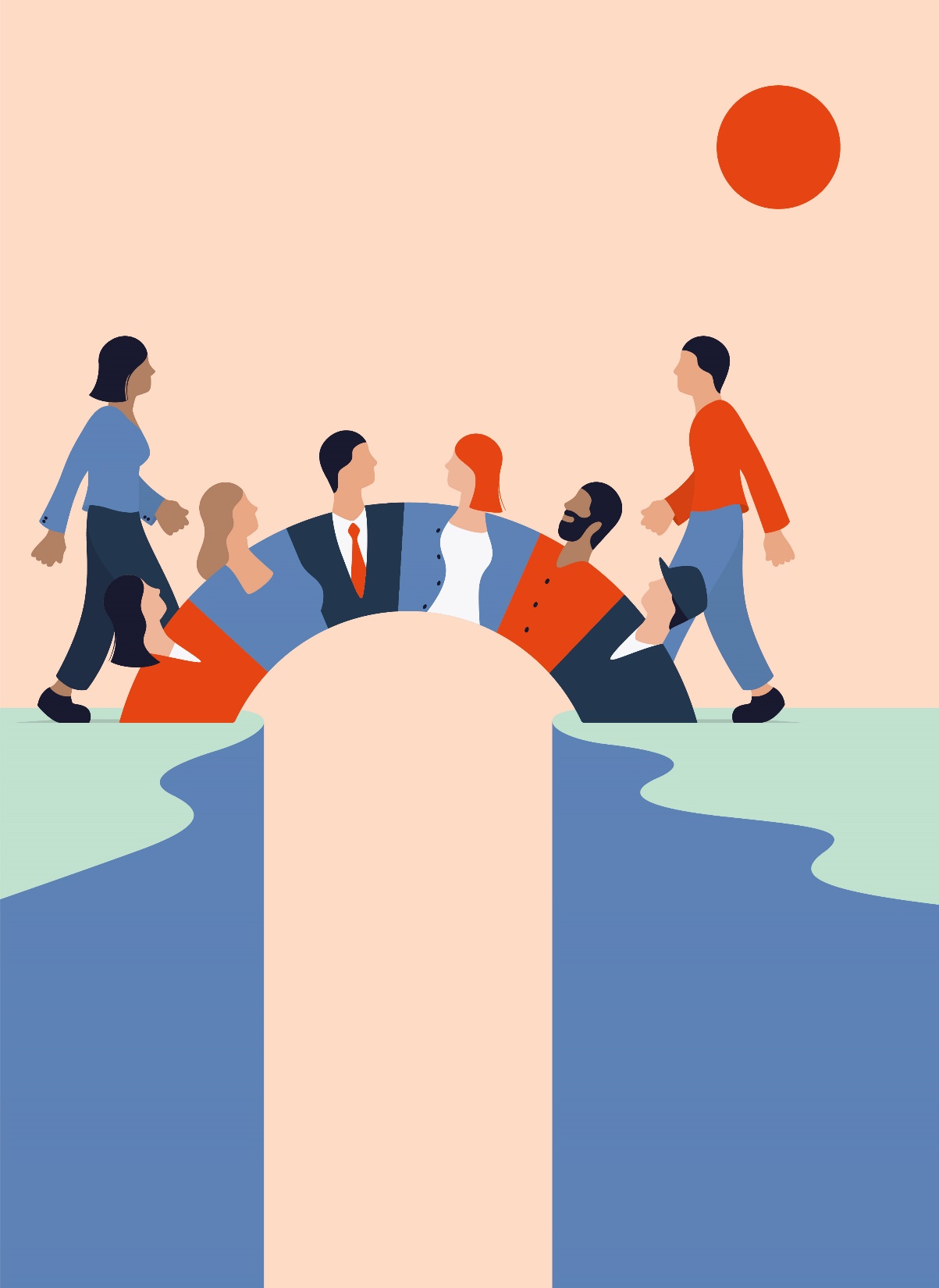 Warum Beteiligung?
Multiple Krisen und der Nutzen von Beteiligung für gesellschaftliche Transformation
Verdrossenheit oder Vertrauensverlust oder beides? 
Repräsentation und Legimitation
Partizipative Demokratie & demokratische Innovation
Der Bürgerrat.
Methodische Einordnung – 
   internationale Praxis

OECD Standards 
Deliberation
Mini-public
Zufallsauswahl
Das Vorarlberger Modell – die Entwicklung.
Jim Rough: Dynamic Facilitation & Wisdom Council
Rund 60 Anwendungen in Vorarlberg; vermutlich über 150 in ganz Ö
Meilensteine
2004 – Kinder in die Mitte; Bürgergutachten mittels Planungszelle
2006 – erster Bürgerrat in Wolfurt  
2008 – Start regelmäßiger Anwendungen
2011 – „Was brennt?“ erster landesweiter Bürgerrat 
2013 – Verfassungsänderung und Bürgerrat-Richtlinie
2017 – erster Bürgerrat „von unten“
Das Vorarlberger Modell – die Prozessschritte.
KLICK
Was passiert mit den Ergebnissen? Welche Wirkungen werden erzielt?
Konsultative Ebene – BR spricht Empfehlungen aus
Befassung der politischen Gremien 
Ergänzendes Element zur repräsentativen Demokratie
Wirkungsebenen:
Mikro: Zentrumsentwicklung Egg (2016) – Verhaltensänderung bei Teilnehmenden
Meso: Klima-Zukunft (2021) – Wirkungen des Prozesses
Makro: Die Zukunft der Landwirtschaft (2019) – Übernahme der Ergebnisse in das Regierungsprogramm
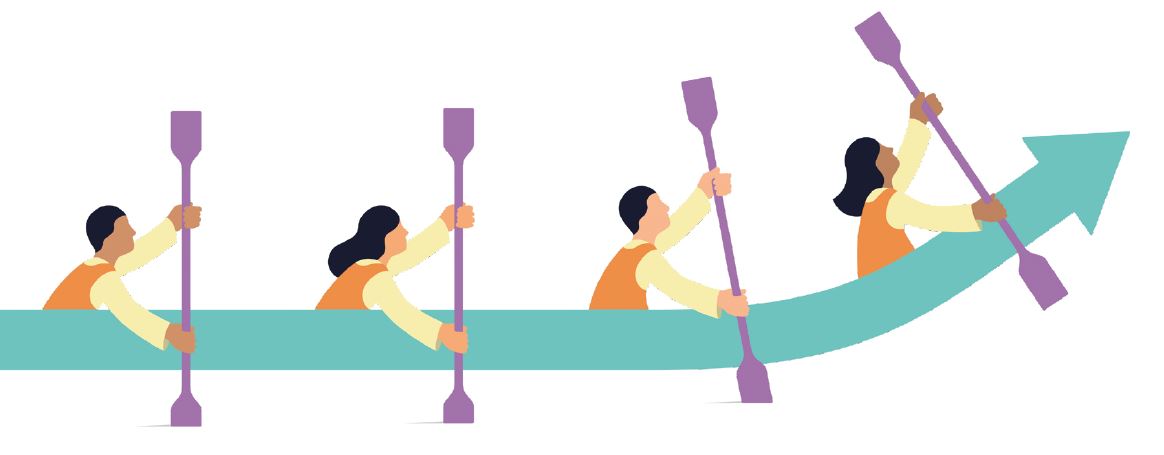 Kontakt: 
Amt der Vorarlberger Landesregierung, Büro für Freiwilliges Engagement und Beteiligung,
beteiligung@vorarlberg.at oder 
T 05574/511-20605 
Bildnachweis: 
Francesco Ciccolella, Nina Bröll